Analog-to-Digital Converter
Razvan BogdanEmbedded Systems
Content
Basics of A/D Conversion
The HCS12 A/D Converter
Registers Related to A/D Converters
Procedure for Performing A/D Conversion
Temperature Sensor TC1047A
The Humidity Sensor IH-3606
The SenSym ASCX30AN Pressure Sensor
Digital to Analog Converter
Basics of A/D Conversion
	Many embedded systems need to deal with nonelectric quantities: weight, humidity,
	pressure, weight, mass or airflow, temperature, light intensity, and speed.
	These nonelectric quantities are analog in nature.
	Analog quantities must be converted into digital format so that they can be processed by
	the computer.
	An A/D converter can only deal with electric voltage.
	Any nonelectric quantity must be converted into an electric quantity using certain type
	of transducer.
	A transducer converts a nonelectric quantity into an electric quantity.
	The output of a transducer may not be in a suitable range for A/D conversion.
	A signal conditioning circuit is needed to shift and scale the transducer output to a range
	suitable for A/D conversion.
Analog Voltage and Digital Code Characteristic
An ideal A/D converter should have an characteristic as shown in Figure 12.2.
	An A/D converter with characteristic as shown in Figure 12.2 would need
	infinite number of bits to represent the A/D conversion result.
Analog Voltage and Digital Code Characteristic
An n-bit A/D converter has 2n possible output code values.
	The output characteristic of an n-bit A/D ideal converter is shown in Figure 12.3.
	The area above and below the dotted line is called quantization error.
	Using n-bit to represent A/D conversion has an average error of 2n+1.
	A real A/D converter output may have nonlinearity and non-monotonicity errors.
A/D Conversion Algorithms
Parallel (Flash) A/D conversion 
	2n comparators are used
	One input to each comparator is the voltage to be converted.
	The second input to each comparator is the voltage that represents one of the 2n 
	combinations.
	The comparator output will be high if the analog input is higher than the voltage that
	represents one of the 2n combinations.
	The largest n-bit value that causes the comparator output to become true is selected
	as the A/D conversion value.
	The conversion speed is very fast.
	The drawback is cost.
	Major applications are those that require high speed but low resolution.

Slope and Double-Slope A/D Converters
	Use capacitors’ charging and discharging behavior to perform A/D conversion.
	Requires only simple hardware and is popular in low-speed applications.
	Has been used in Microchip PIC14400 family microcontrollers.
A/D Conversion Algorithms
Sigma-Delta A/D Converters
	Use over-sampling technique to perform A/D conversion.
	Has good noise immunity and can achieve high resolution
	Popular in high-resolution applications
	Performance becomes acceptable with the advancement in CMOS technology

Successive Approximation Method
	Approximates the analog signal in n steps.
	The first step initializes the SAR register to 0.
	Performs a series of guessing steps that starts from the most significant bit and proceeding
	toward the least significant bit.
	For every bit in SAR register guess it to be 1.
	Converts the value of the SAR register to analog voltage.
 	Compares the D/A output with the analog input and clears the bit to 0 if the D/A output
	is larger.
A/D Conversion Algorithms
Optimal Voltage Range for A/D Conversion
Needs a low reference voltage (VRL) and a high reference voltage (VRH) in performing
	A/D conversion.
	VRL is often set to ground level.
	VRH is often set to VDD.
	Most A/D converter are ratiometric, i.e.,

	(a) A 0 V (or VRL) analog input is converted to the digital code of 0.
	(b) A VDD (or VRH) analog input is converted to the digital code of 2n – 1.
	(c) A k-V input will be converted to the digital code of k  (2n – 1)  VDD. 

	The A/D conversion result will be the most accurate if the value of analog signal covers 
	the whole voltage range from VRL to VRH. 
	The A/D conversion result k can be translated back to an analog voltage VK by the
	following equation:

	VK = VRL + (range  k)  (2n – 1)
Scaling Circuit
Some of the transducer output voltage are in the range of 0 ~ VZ, where VZ < VDD.
	VZ can be much smaller than VDD.
	When VZ is much smaller than VDD, the A/D conversion result cannot be accurate.
	The solution to this problem is to use an scaling circuit to amplify the transducer output
	to cover the whole range of 0 V to VDD.
AV = VOUT  VIN  = (R1 + R2)  R1 
      
      = 1 + R2/R1
Example 12.2 Choose appropriate values of R1 and R2 in Figure 12.6 to scale a voltage
in the range of 0~200mV to 0~5V. 
Solution: AV = 1 + R2/R1 = 5V / 200mV = 25
       R2/R1 = 24

Choose R1 = 10 KOhm and R2 = 240 KOhm to achieve the desired ratio.
Voltage Translation Circuit
Some transducer has output voltage in the range from V1 to V2 (V2 > V1).
	The accuracy of the A/D conversion will be more accurate if this voltage can be 
	scaled and shifted to 0 ~ VDD.
	The circuit shown in Figure 12.7 can shift and scale the voltage from V1 to V2 to the 
	range of 0~VDD.
Example 12.3 Choose appropriate resistor values and the adjusting voltage so that the circuit shown in Figure 12.7c can shift the voltage from the range of –1.2 V ~ 3.0 V to the range of 0V ~ 5V.
Solution: Applying Equation 12.5:

	0 = -1.2  (Rf/R1) – (Rf/R2)  V1 
	5 = 3.0  (Rf/R1) – (Rf/R2)  V1

By choosing R0 = R1 = 10 KOhm , R2 = 50 KOhm , Rf = 12 KOhm , and V1 = -5V, one can translate and scale the voltage to the desired range.
The HCS12 A/D Converter
A HCS12 member may have one or two 8-channel 10-bit A/D converters.
	The highest frequency of the conversion clock is 2 MHz.
	At 2 MHz conversion clock, a sample may take 6 ms or 7 ms to complete a conversion
	for 8-bit and 10-bit resolution.
	An A/D conversion can be started by writing a value to a control register or by an external
	trigger input. 
	The successive approximation method is used to perform the conversion. 
	The conversion result can be right-justified unsigned, left-justified signed, and
	left-justified unsigned.
The HCS12 A/D Converter
The HCS12 A/D Converter
Signal Pins Related to A/D Converter
	The AD0 module has analog input pins AN0 ~ AN7.
	The AD1 module has analog input pins AN8 ~ AN15.
	The AN7 pin can be optionally used as the trigger input pin for AD0 module.
	The AN15 pin can be optionally used as the trigger input pin for AD1 module.
	VRH and VRL are the high and low reference voltage input.
	VDDA and VSSA are power supply and ground inputs for the A/D converters.

Registers Related to A/D Converters
Each A/D module has the following registers:
	Six control registers: ATDxCTL0 ~ ATDxCTL5. (ATDxCTL0 and ATDxCTL1 are
	used for factory testing only).
	Two status registers: ATDxSTAT0 and ATDxSTAT1
	Two testing registers: ATDxTEST0 and ATDxTEST1
	One input enable register: ATDxDIEN
	One port data register: PTADx
	Eight 16-bit result registers ATDxDR0~ATDxDR7
	where, x = 0 or 1
ATD Control Register 2 (ATD0CTL2, ATD1CTL2)
A/D External Triggering
	A/D external triggering can be edge-triggering or level-triggering.
	The  choice of external triggering is controlled by the ATDxCTL2 register.
ATD Control Register 3 (ATD0CTL3 and ATD1CTL3)
	This register sets the conversion sequence length, enables/disables the FIFO mode for
	result registers, and controls the ATD behavior in freeze mode (BDM mode).
	If the FIFO bit is 0, the result of the first conversion appears in the first result register,
	the second conversion appears in the second result register, and so on.
	If the FIFO bit is 1, then the result of the first conversion appears in the result register
	specified by the conversion counter.
ATD Control Register 3 (ATD0CTL3 and ATD1CTL3)
ATD Control Register 4 (ATD0CTL4 and ATD1CTL4)
This register sets the conversion clock frequency, the length of the second phase of the
	sample time, and the resolution of the A/D conversion.
	Writes to this register will abort the current conversion.
	There are two stages in the sample time. The first stage sample time is fixed at two
	conversion clock period. The second stage is selected by SMP1 and SMP0 bits of
	this register.
ATD Control Register 4 (ATD0CTL4 and ATD1CTL4)
ATD Control Register 5
Selects the type of conversion sequence and the analog input channels to be sampled.
	Writes to this register will abort the current conversion.
	Table 12.4 selects the channel to be converted.
	Table 12.5 summarizes the result data formats available and how they are set up using
	the control bits.
	Table 12.6 illustrates the difference between the signed and unsigned, left justified 
	and right justified output codes for an input signal range between 0 and 5.12V.
ATD Control Register 5
ATD Control Register 5
ATD Status Register (ATD0STAT0 and ATD1STAT0)
Each status flag can be cleared by writing a 1 to it.
ATD Test Register 1 (ATD0TEST1, ATD1TEST1)
-	The SC bit is used to enable special channel conversion.
ATD Status Register 1 (ATD0STAT1, ATD1STAT1)
A flag can be cleared by one of the following:
	(a) Write to ATDxCTL5 register
	(b) If AFFC = 0 and read of ATDxSTAT1 followed by read of result register ATDxDRy.
	(c) If AFFC = 1 and read of result register ATDxDRy
ATD Input Enable Register (ATD0DIEN, ATD1DIEN)
This register allows the user to enable a Port ADx pin as a digital input.
Port Data Register (PTAD0, PTAD1)
	The port pins are shared with analog inputs AN0~AN7 and AN8~AN15.

ATD Conversion Result Registers (ATDxDRy, x = 0~1, y= 0~7)
	Each result register is 16-bit and can be further divided into two 8-bit registers
	ATDxDRHy and ATDxDRLy.
	The A/D conversion result can be stored right-justified or left-justified.
ATD Module Clock
The frequency range of the A/D converter clock is from 500 KHz to 2 MHz.
	The user sets a prescaler to the bus clock to derive the ATD clock signal.

Sample and Hold Stage

	As shown in Figure 12.8, a sample and hold stage accepts analog signals from the input
	multiplexer and stores them as charge on the sample capacitor.
	The sampling process has two stages.
	The first stage of the sampling process takes two A/D clock cycles to charge the 
	sample capacitor.
	The second stage of the sampling process stores the charge in the storage node for a 
	programmable 2, 4, 8, or 16 cycles.
	The conversion time of a sample is given by the following equation:
The A/D Conversion Time

	The A/D conversion time is the sum of the converter time and the sample time.
	The conversion timings for 500KHz and 2 MHz are shown in Table 12.8.
Input Channel Wrap Around

	In the case of a multiple channel conversion sequence, when input selector goes past
	channel AN7, it wraps around to channel AN0.
Example 1: Assuming that S8C~S1C (ATD0CTL3) are set to 0101 and CC~CA 
(ATD0CTL5) are set to 110, what is the conversion sequence for this setting?
Solution: 

	The first channel to be converted is AN6. 
	There are five channels to be converted. 
	The conversion sequence is as follows: AN6, AN7, AN0, AN1, and AN2
FIFO Mode

	All eight 16-bit result registers are organized into a circular ring.
	The conversion counter in the ATDxSTAT0 register specifies the result register to hold
	the current conversion result.
	In the FIFO mode, the conversion is not reset to 0 when a new conversion sequence is
	started.
	In the FIFO mode, the first conversion result may not be stored in ATDxDR0.
Example 2 Assume that the following setting was programmed before a new 
conversion is started:
	The conversion counter value in the ATD0STAT0 register is 5.
	The channel select code of the ATD0CTL5 register is 6.
	The conversion sequence limit of the ATD0CTL3 register is set to 5.
	The MULT bit of the ATD0CTL5 register is set to 1.
How would the conversion results be stored when the FIFO mode is selected or not selected?
Solution: 
	The conversion counter specifies the result register to hold the first conversion result.
	The channel select code specifies the first channel to be converted.
	The conversion sequence limit specifies the number of channels to be converted.
Procedure for Performing A/D Conversion
Step 1
Connect the hardware properly:
	VDDA: connect to VDD (5 V).
	VSSA: connect to GND
	VRH: connect to VDD (5 V)
	VRL: connect to GND

Step 2
If the transducer is not in the appropriate range, use a signal conditioning circuit to shift and
scale it to between VRL and VRH.

Step 3
Select the appropriate channel (s) and operation modes by programming the ATD control 
register 5. Writing to the ATDxCTL5 register starts an A/D conversion sequence. 

Step 4
Wait until the SCF flag of the status register ATDxSTAT0 is set, then collect the A/D 
conversion results and store them in memory.
Example 3: Write a subroutine to initialize the AD0 converter for the MC9S12DP256 
and start the conversion with the following setting:
   nonscan mode
   select channel 7 (single channel mode)
   fast ATD flag clear all
   stop AD0 in wait mode
   disable interrupt
   perform 4 conversions in a sequence 
   disable FIFO mode
   finish current conversion then freeze when BDM (Background debug mode) becomes active
   10-bit operation and 2 A/D clock periods of the second stage sample time
   choose 2 MHz as the conversion frequency for the 24 MHz bus clock
   result is unsigned and right justified
Solution:
The setting of ATD0CTL2
	(a) enable AD0
	(b) select fast flag clear all (set bit 6 to 1)
	(c) stop AD0 when in wait mode (set bit 5 to 1)
	(d) disable external trigger on channel 7 (set bits 4, 3, and 2 to 0)
	(e) disable AD0 interrupt (set bit 1 to 0)
	Write the value 0xE0 to ATD0CTL2.
Setting of ATD0CTL3
	(a) perform four conversions
	(b) disable FIFO mode 
	(c) when BDM becomes active, complete the current conversion then freeze
	Write the value of 0x22 into this control register.

Setting of ATD0CTL4
	(a) select 10-bit operation (set bit 7 to 0)
	(b) two A/D clock periods for sample time (set bits 6 and 5 to 00)
	(c) set the value of PRS4~PRS0 to 00101
	Write the value 0x05 to this control register.

Setting of ATD0CTL5
	(a) result register right justified (set bit 7 to 1)
	(b) result is unsigned (set bit 6 to 0)
	(c) nonscan mode (set bit 5 to 0)
	(d) single channel mode (set bit 4 to 0)
	(e) select channel 7 (set bits 2..0 to 111)
	Write the value 0x87 to this control register
The assembly subroutine that performs the AD0 initialization:
#include "c:\miniide\hcs12.inc"
	
openATD0	movb	#$E0,ATD0CTL2
	ldy	#2
	jsr	delayby10us	; wait for 20 us
	movb	#$22,ATD0CTL3
	movb	#$05,ATD0CTL4
	rts
	#include “c:\miniide\delay.asm”
The C function that performs the AD0 initialization:

#include “c:\cwHCS12\include\delay.c”
void openAD0 (void){	ATD0CTL2 	= 0xE0;
	delayby10us(2);	ATD0CTL3 	= 0x22;	ATD0CTL4 	= 0x05;}
Example 4: Write a program to perform A/D conversion on the analog signal 
connected to the AN7 pin. Collect 20 A/D conversion results and store them at memory 
locations starting from $1000. Use the same configuration as in Example 3. 
Solution: 
	Example 3 configures AD0 to perform 4 conversions in a sequence on channel AN7.
	Need to write into the ATD0CTL5 five times to collect twenty samples.
#include “c:\cwHCS12\include\hcs12.h”void openAD0 (void);
int buf[20];void main (void){ 	 int  i;	  	 openAD0();	 for (i = 0; i < 5; i++) {	 	 ATD0CTL5 = 0x87;	// start an A/D conversion		 while (!(ATD0STAT0 & SCF)); 	// Has A/D conversion completed? 	 		 buf[4*i + 0] = ATD0DR0;	// save results right justified		 buf[4*i + 1] = ATD0DR1;		 buf[4*i + 2] = ATD0DR2;		 buf[4*i + 3] = ATD0DR3;	 }		 	 asm ("swi");
}
Liquid Crystal Display (LCD)
	The basic construction of an LCD is illustrated in Figure 7.26.
	The most common type of LCD allows the light to pass through when activated. 
	An LCD segment is activated when a low frequency bipolar signal in the range of      30 Hz to 1KHz is applied to it.
	LCD can display characters and graphics.
	LCDs are often sold in a module with LCDs and controller unit built in.
	The Hitachi HD44780 is the most popular character-based LCD controller being used 
     today.
A HD44780-Based LCD Kit
-	Display capability: 4 x 20
-	Uses the HD44780 as the controller as shown in Figure 7.27.
-	Pins DB7~DB0 are used to exchange data with the CPU.
-	E input should be connected to one of the address decoder output or I/O pin.
-	The RS signal selects instruction register (0) or data register (1).
-	The VEE signal allows the user to adjust the LCD contrast.
-	The HD44780 can be configured to display 1-line, 2-line, and 4-line information.
Interfacing the HD44780 with the HCS12

	One can treat the LCD kit as an I/O device and use an I/O port and several other 
	I/O pins as control signals.
	The interface can be 4 bits or 8 bits.  An example of 4-bit interface is shown in Figure 7.28.
	To read or write the LCD successfully, one must satisfy the timing requirements of the
	LCD.
Example 5: Write a C program to be run on the Dragon12 (or SSE256) demo board to 
display the voltage (output of a potentiometer) connected to the AN7 pin. Configure the 
AD0 properly and perform 5 conversions per second and display the voltage on the LCD.
Solution: 
	The conversion result 1023 corresponds to 5 V. 
	Need to divide 204.6 into the conversion result to convert the result back to voltage.
	Multiply the conversion result by 10 and then divide the product by 2046 to get the voltage.
#include “c:\cwHCS12\include\hcs12.h”
#include “c:\cwHCS12\include\delay.h”	// include delay.c in the project
#include “c:\cwHCS12\include\lcd_util.h”	// include lcd_util.c in the project
void openAD0(void);
void wait20us (void);
main(void)
{
     	char buffer[6];	// used to hold the voltage value
     	int temp;
     	char *msg1 = "Voltage = ";
     	openlcd();
     	buffer[1] = '.'; 	// decimal point 
     	buffer[3] = 0x20; 	// space character 
    	buffer[4] = 'V'; 	// volt character
     	buffer[5] = 0;   	// null character
Example 5: Continued.
openAD0();
     	while(1) {
        		ATD0CTL5 = 0x87;                	// convert AN7, result right justified
        		while(!(ATD0STAT0 & SCF)); 	// wait for conversion to complete
        		buffer[0] = 0x30 + (ATD0DR0 * 10 )/2046;
        		temp = (ATD0DR0 * 10)%2046;	// find the remainder
        		buffer[2] = 0x30 + (temp * 10)/2046;    // compute the fractional digit 
        		cmd2lcd(0x80);      	// set LCD cursor to upper left corner
        		puts2lcd(msg1);		// output the message "voltage =" 
        		puts2lcd(&buffer[0]);	// output voltage string
        		delayby100ms(2);		// wait for 200 ms
     	}
     	return 0;
}
void openAD0 (void)
{
  	int i;
	ATD0CTL2 	= 0xE0;	// enable AD0, fast ATD flag clear, disable AD0 in wait mode
	delayby10us(2);
	ATD0CTL3 	= 0x0A; 	// perform one conversion
	ATD0CTL4 	= 0x25; 	// 4 cycles sample time, prescaler set to 12
}
Temperature Sensor TC1047A

	Has 3 pins with voltage output directly proportional to the ambient temperature.
	Can measure temperature in the range of -40oC to 125oC with a supply from 2.7~5.5V.
	Voltage output at -40oC, 0oC, 25oC, and 125oC are 100mV, 500mV, 750mV, 1.75V.
Circuit Connection between the TC1047A and the HCS12
Example 6: Convert the temperature and display it in three integral and one fractional 
digits using the LCD. Display the temperature in the whole range of the TC1047A.
Update the display five times a second. E clock is 24 MHz.
Solution:
	The whole temperature range is 165oC.
	To translate from the A/D conversion result back to temperature, divide the result by
	6.2, which can be done by multiplying the result by 10 and then divide the product by 62.
C program for temperature measurement

#include 	“c:\cwHCS12\include\hcs12.h”
#include 	"c:\cwHCS12\include\delay.h"	// include delay.c in the project
#include 	"c:\cwHCS12\include\convert.h“ 	// include convert.c in the project
#include 	"c:\cwHCS12\include\lcd_util.h“ // include lcd_util.c in the project
void 	openAD0(void);
char 	buf[8];
char 	*msg1 = "temperature = ";
char 	*blanks = "                ";
void 	main (void)
{
     	int 	temp1,temp2;
     	char sign,fdigit,frem;
     	char  *ptr;   
     	delayby100ms(2);	// wait for LCD kit to initialize
     	openlcd();        	// configure LCD kit
     	openAD0();        	// configure AD0 module 
     	cmd2lcd(0x80);    	// set cursor to upper left corner 
     	puts2lcd(msg1);   	// output the message "temperature = "
while(1) {
        	sign = 0;      	// initialize sign to be positive
        	ATD0CTL5 = 0x87; 	// start a conversion with result right justified
        	while(!(ATD0STAT0 & SCF)); 	// wait until conversion is done
        	temp1 = (ATD0DR0 * 10) / 62; 	// integer part of temperature
        	temp2 = (ATD0DR0 * 10) % 62; // remainder part
        	temp1 -= 40;    // subtract the offset from the actual temperature
        	if (temp1 < 0){	// temperature is negative 
           		sign = 1;
           		temp1 = ~temp1 + 1; 		// find the magnitude of temperature
           		if (temp2) {  // remainder not zero 
              			temp1 --;
              			temp2 = 62 - temp2;
           		}
        	}
       	fdigit = (temp2 * 10) / 62; 		// compute the fractional digit 
        	frem = (temp2 * 10)%62;
        	if (frem > 31) {
           		fdigit ++;
           		if (fdigit == 10) { 	// round off the fraction digit
             		fdigit = 0;
				temp1++;
			}
}
        	if (sign) {
           		ptr = &buf[1];    	// point to the first space to hold ASCII string
           		buf[0] = 0x2D;    	// store minus sign as the first character
        	}
        	else
           		ptr = &buf[0];
        	int2alpha(temp1,ptr);	// convert the integer part to ASCII string
        	ptr = &buf[0];
        	while(*ptr)           		// find the end of the integer string
           		ptr++;
        		*ptr++ = '.';
        		*ptr++ = fdigit + 0x30;
        		*ptr++ = 223;  		// add a degree character
        		*ptr++ = 'C';  		// temperature in Celsius
        		*ptr = 0;      			// terminate the temperature string
        		cmd2lcd(0xC0);  	// move cursor to 2nd row
        		puts2lcd(blanks); 	// clear the 2nd row
        		cmd2lcd(0xC5);  	// set cursor to column 5 row 2
        		puts2lcd(&buf[0]); 	// output the temperature
        		delayby100ms(2); 	// wait for 0.2 seconds
     		}
}
The Humidity Sensor IH-3606
	Provides a linear voltage output from 0.8 to 3.9 V in the full range of relative humidity 
	0% to 100% with 5 V power supply.
	Is light sensitive and should be shielded from light for best result.
	Can resist contaminant vapors, such as organic solvents, chlorine, and ammonia.
	Requires a 1kHz low-pass filter at its voltage output before it can be converted.
Circuit Connection between the IH-3605 and the HCS12

	The low pass filter is implemented by a 1 KOhm resistor and a 0.16mF capacitor.
Example 6: Construct a humidity measurement system that consists of the HCS12, 
an IH-3605 humidity sensor, and an LCD. The bus clock frequency of the HCS12 is 24 MHz.
Solution: 
-	To translate from the A/D conversion result back to humidity, divide the conversion 
	result by 10.23.
-	The same operation can be implemented by multiplying the conversion result by 100 and
	dividing by 1023.
#include 	“c:\cwHCS12\include\hcs12.h”
#include 	“c:\cwHCS12\include\delay.h”
#include 	“c:\cwHCS12\include\convert.h”
#include 	“c:\cwHCS12\include\lcd_util_dragon12.h”
void openAD0(void);
char buf[10];
char *msg1 = "humidity = ";
char *blanks = "                ";
void main (void)
{
     	unsigned int quo,rem,frem;
      	long temp;
     	char *ptr,fdigit;
delayby100ms(2);  	// wait for LCD kit to self initialize 
     	openlcd();        	// configure LCD kit 
     	openAD0();        	// configure AD0 module 
     	cmd2lcd(0x80);    	// set cursor to upper left corner 
     	puts2lcd(msg1);   	// output the message "humidity = " 
     	while(1) {
     		ATD0CTL5 = 0x87; 	// start a conversion with result right justified
          	while(!(ATD0STAT0&SCF));    // wait until conversion is done
          	temp = (long)ATD0DR0 * 100; // force compiler to use 32-bit to represent 
					// the product 
        	quo = temp / 1023; 	// integer part of temperature
        	rem = temp % 1023;    	// remainder part
        	if (quo == 100)
             		 rem = 0;          	// force highest humidity to 100% only
       		fdigit = (rem * 10) / 1023; 	// compute the fractional digit
        	frem = (rem * 10) % 1023;
        	if (frem > 511)          	
			fdigit ++;
          	if (fdigit == 10) { 	// round off the fraction digit
          		fdigit = 0;
          		quo ++;
          	}
ptr = &buf[0];
        		int2alpha(quo,ptr);	// convert the integer part to ASCII string
        		ptr = &buf[0];
        		while(*ptr)           		// find the end of the integer string
          			ptr++;
        		*ptr++ = '.';		// decimal point
        		*ptr++ = fdigit + 0x30;	// fractional digit
        		*ptr++ = '%';
        		*ptr = 0;      		// terminate the humidity string
        		cmd2lcd(0xC0);  		// move cursor to 2nd row
        		puts2lcd(blanks); 		// clear the 2nd row
        		cmd2lcd(0xC5);  		// set cursor to column 5 row 2
        		puts2lcd(&buf[0]); 	// output the humidity
        		delayby100ms(2); 	// wait for 0.2 seconds
     	}
}
void openAD0(void)
{
     ATD0CTL2 = 0xE0;     	// enable AD0, fast ATD flag clear, power-down on wait
     ATD0CTL3 = 0x0A;     	// perform one ATD conversion
     ATD0CTL4 = 0x25;     	// prescaler set to 12, select 4 cycles sample time
     delayby10us(2);
}
Measuring the Barometric Pressure

	Barometric pressure is the air pressure existing at any point within earth’s atmosphere.
	This pressure can be measured as an absolute pressure (with reference to absolute 
	vacuum) or can be referenced to some other value or scale.
	Absolute pressure is used in meteorology and aviation.
	Atmosphere pressure is exponentially related to altitude. Once the pressure at certain
	point is measured, the pressure at any other point can be computed.
	Barometric pressure can be measured in four different units.
Pounds per square inch absolute
1 pound = 0.45 kg
The SenSym ASCX30AN Pressure Sensor

-	Is a 0 to 30 psia (psi absolute) pressure transducer
-	The range of barometric pressure is between 28 to 32 inches mercury (in-Hg) or 13.75
	to 15.72 psia or 948 to 1083.8 mbar.
-	The transducer output is about 0.15V/psi, which would translate to 2.06V to 2.36V.
The Circuit Connection between the ASCX30AN and the HCS12
Example 7: Write a program to measure and display the barometric pressure in units 
of mbar using the ASCX30AN pressure transducer.
Solution: 
-	The offset adjustment can be achieved by using a potentiometer.
-	The whole barometric pressure range is 135.8 mbar (= 1083.8 – 948).
-	To translate back to barometric pressure, divide 7.53 into the A/D conversion result or
	multiply the conversion result by 100 and then divide the product by 753 and then
	add 948 to the quotient.
#include 	“c:\egnu091\include\hcs12.h”
#include 	“c:\egnu091\include\delay.c”
#include 	“c:\egnu091\include\convert.c”
#include 	“c:\egnu091\include\lcd_util_dragon12.c”
void 	openAD0(void);
char 	buf[12];
char 	*msg1 = "pressure = ";
char 	*blanks = "                ";
void 	main (void)
{
     	unsigned int quo,rem,frem;
	long 	temp;
     	char 	*ptr,fdigit;
     	delayby100ms(2);  	     	/* wait for LCD kit to self initialize */
     	openlcd();        			/* configure LCD kit */
     	openAD0();        		/* configure AD0 module */
     	cmd2lcd(0x80);    		/* set cursor to upper left corner */
     	puts2lcd(msg1);   		/* output the message "pressure = " */
     	while(1) {
     		ATD0CTL5 = 0x87; 	/* start a conversion with result right justified */
          	while(!(ATD0STAT0&SCF)); /* wait until conversion is done */
temp = (long)ATD0DR0 * 100;
        		quo = temp/753; 	/* integer part of pressure */
        		rem = temp%753;          	/* remainder part */
       			fdigit = (rem * 10)/753; 	/* compute the fractional digit */
        		frem = (rem * 10) % 753;
        		if (frem > 377)          		
				fdigit ++;
          		if (fdigit == 10) { 	/* round off the fractional digit */
          			fdigit = 0;
          		quo ++;
          	}
         	ptr = &buf[0];
         	quo = quo + 948;
        	int2alpha(quo,ptr);	/* convert the integer part to ASCII string */
        	ptr = &buf[0];
        	while(*ptr)           	/* find the end of the integer string */
          		ptr++;
        	*ptr++ = '.';
        	*ptr++ = fdigit + 0x30;
        	*ptr++ = 0x20;
        	*ptr++ = 'm';
*ptr++ = 'b';
        		*ptr++ = 'a';
        		*ptr++ = 'r';
        		*ptr = 0;      	// terminate the barometric pressure string
        		cmd2lcd(0xC0);  	// move cursor to 2nd row
        		puts2lcd(blanks); 	// clear the 2nd row
        		cmd2lcd(0xC5);  	// set cursor to column 5 row 2
        		puts2lcd(&buf[0]);	// output the pressure
        		delayby100ms(2); 	// wait for 0.2 seconds
     	}
}
void openAD0(void)
{
     ATD0CTL2 = 0xE0;     	// enable AD0, fast ATD flag clear, power-down on wait
     ATD0CTL3 = 0x0A;     	// perform one ATD conversion
     ATD0CTL4 = 0x25;     	// prescaler set to 12, select 4 cycles sample time
     delayby10us(2);
}
Digital to Analog Converter (DAC)


  A DAC converts fixed-point binary numbers into an electric voltage or current.
  The output of a DAC is a linear function of the input.
  The input to a DAC is often obtained from a sampling process at uniform intervals.
  Applications of DAC include digital gain and offset adjustment, programmable voltage
    and current sources, programmable attenuators, digital audio, closed-loop positioning,
    robotics, and so on.

Factors to Consider When Choosing a DAC
  Resolution
  Dynamic range of the output
  Number of channels
  Type of output
Digital to Analog Converter (DAC)

 The AD7302 D/A Converter
	A dual-channel 8-bit D/A converter made by Analog Devices
	The AD7302 converts an 8-bit digital value into an analog voltage.
	The block diagram is shown in Figure 7.43. The AD7302 is designed to be a memory-
	mapped device. The CS signal must be low in order for this chip to work.
	The AD7302 needs a reference voltage to operate. The reference voltage could be
	external one (from the REFIN pin) or the internal VDD. 
	Each conversion takes about 2 ms to complete.
The output from either DAC is given by
	VOUTA/B = 2 × VREF × (N/256)
where, N is the digital value to be converted.
Using the AD7302 to generate sawtooth waveform

	Configure PB7…PB0, PJ0…PJ1 for output.
	Output the digital value from 0 to 255 and repeat. For each value, pull the PJ0 to low and then to high so that the value on pins PB7..PB0 can be transferred to the AD7302. 
 Pull the signal PJ1 to low during the process.
Example 8: Write a program to generate a sawtooth waveform from VOUTA pin.
The assembly program is as follows:
#include 	"c:\miniide\hcs12.inc"
	org	$1500
start	movb	#$FF,DDRB      	; configure PORTB for output
	bset	DDRJ,$03	; configure PJ1~PJ0 for output
	bclr	PTJ,$02 	; select VOUTA output
loop	inc	PORTB	; increase the output by one step
	bclr	PTJ,$01 	; generate a rising edge on PJ0 pin
	bset	PTJ,$01 	;	"
	bset	PTJ,$01	; add 9 more “bset” instructions to provide 2 ms
	bset	PTJ,$01	; for D/A conversion to complete
	bset	PTJ,$01 	;	"
	bset	PTJ,$01	;	“
	bset	PTJ,$01	;	“
	bset	PTJ,$01 	;	"
	bset	PTJ,$01	;	“
	bset	PTJ,$01	;	“
	bset	PTJ,$01	;	“
	bra	loop	; to complete the D/A conversion
	end
The C language version of the program is on next page.
#include “c:\cwHCS12\include\hcs12.h”
void main(void)
{
	DDRB 	= 0xFF;	// configure PORTB for output 
	DDRJ 	|= 0x03; 	// configure pins PJ1~PJ0 for output
	PTJ 	&= 0xFD;		// pull the signal A/B to low to select channel A
	while (1) {
		PORTB += 1;	
		PTJ &= 0xFE;  	// generate a rising edge 
		PTJ |= 0x01;	//	“	
		PTJ |= 0x01;	// use dummy statements to provide 2 ms 
		PTJ |= 0x01;	// time for D/A conversion to complete 
		PTJ |= 0x01;	
		PTJ |= 0x01;	
		PTJ |= 0x01;	
		PTJ |= 0x01;	
		PTJ |= 0x01;	
		PTJ |= 0x01;	
		PTJ |= 0x01;	
	}
}
Exercises (1)
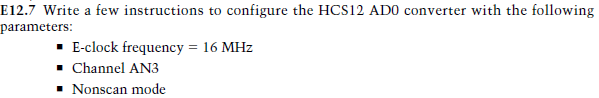 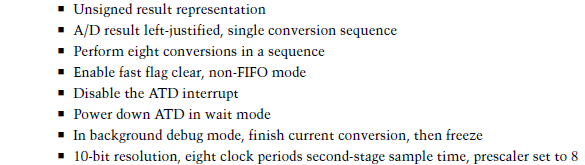 Exercises (2)
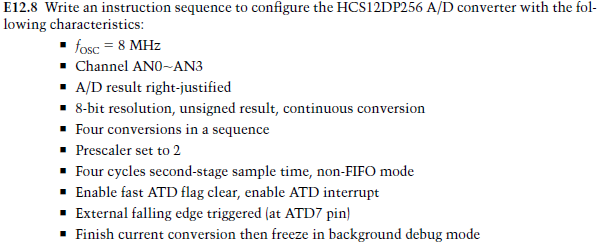 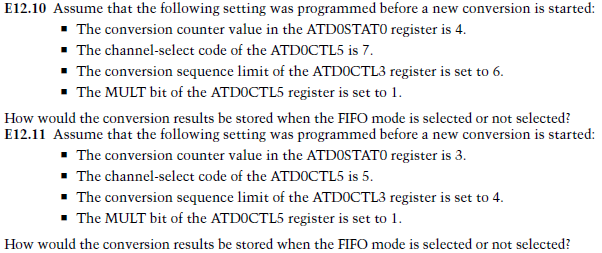 Exercises (3)
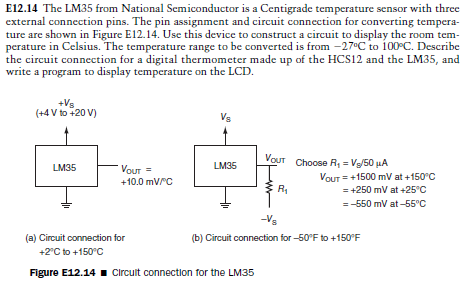 The Celsius can be derived from the A/D conversion result using the following equation:

Celsius temperature = (A/D result) / 8
Exercises (4)
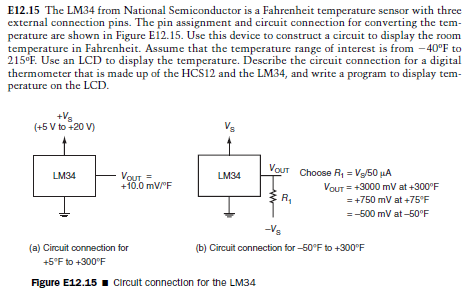 The Fahrenheit temperature can be derived from the A/D conversion result using the following equation:
Fahrenheit temperature = A/D result / 4
Exercises (5)
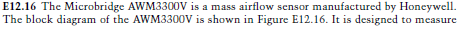 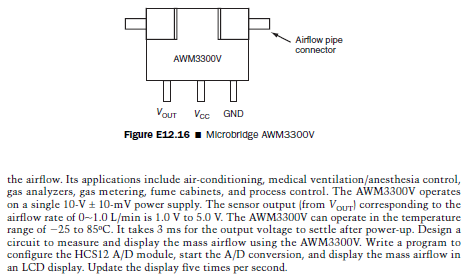 The mass flow in the unit of ml per minute can be computed using the following expression:
	mass flow = A/D result x 1000 / 1023
Content
Basics of A/D Conversion
The HCS12 A/D Converter
Registers Related to A/D Converters
Procedure for Performing A/D Conversion
Temperature Sensor TC1047A
The Humidity Sensor IH-3606
The SenSym ASCX30AN Pressure Sensor
Digital to Analog Converter
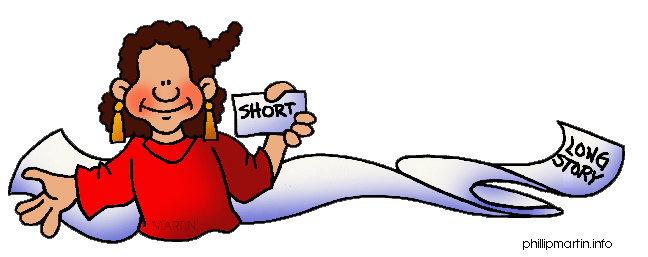